Database Designfor DNN Developers
Sebastian Leupold
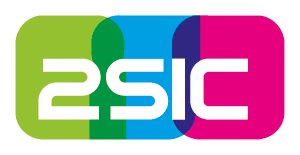 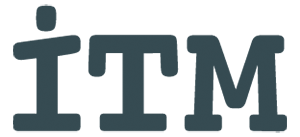 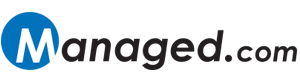 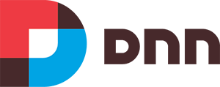 Sebastian Leupold
Microsoft MVP
dnnWerk Verbund
Deutschsprachige DNN-Usergroup
DNN Localization Team
German Translation of DNN
Agenda
Role of the Database in DNN
Data Design 
Improve Performance
Structuring SQL Code for Re-Use
Security Concerns
Code Management

Sample
Role of the Database in DNN
Data Store is an important decision:
Scaling
Performance
Security
Alternatives
Simple Data Stores
Relational Databases (RDBMS)
NoSQL Datastores
Database as Computation Engine
Database as Consistent Data Container
Role of the Database in DNN /1
DNN Core and Module Templates provide CRUD
i.e. Using the Database like a Fixed Length File
Few Exceptions (GetUsersAdvancedSearch)
Few “NoSQL” Attempts
Few uses of XML in the core and 3rd Party
Role of the Database in DNN /2
Benefits of an RDBMS
Data Types (optimal storage of data)
Unique and Check constraints (Validation)
Indexes (Performance)
Relations (Integrity, Joins)
Optimized for Mass Operations
Computation Engine
Self Optimizing (Table Statistics, Query Plan)
Role of the Database in DNN /3
Problem handling varying data schemas
Structure not available on Install - and/or -
Structure varies by object instance

Abuse: UserProfile.ExtendedPermission
Storing multiple values in a single text column
Benefit
no extra table needed
Store structured objects with a single call
Disadvantage
Not search/filter support by the database
No Protection against faulty data
Role of the Database in DNN /4
Handling varying data schemas
Serializing Data (FnL)
XML data type (with Schema)
Abuse Text Store and ignore RDBMS features

Using NoSQL Data Store
Role of the Database in DNN /5
Database as Computation Engine 
Complete Implementation as Business layer
Using Stored Procedures, Transactions, Triggers
Advantages 
 Fast Data Processing
 Always Consistent Data
Downside
not optimal for strings and “step by step” computing
Difficult error handling
Role of the Database in DNN /6
Database as Consistent Data Container
 Implementing Rules enforcing Integrity:
 Check Constraints
 ForeignKey References
 Access using “complete” Stored Procedures
 Documentation 
Naming Conventions
 Descriptions
Developer Doc
Data Design
Modelling the Use Case
Using ORM (EF): Code First or Database First?
Tables and Relations
Normalization
Using Proper Data Types (avoid old Text and nText)
Default and Check Constraints
Multiple Schemas and Naming Conventions
Improve Performance
Understand SQL
Mass data handling vs. loops
Indexes (Clustered, Primary, non-Primary)
Retrieve Computed Results
Computed Columns
Indexed Views
Schemabinding of Views
Structuring Code for Re-Use
Custom Data Types
Limited support in SQL Server
User Defined Functions (using Schemabinding)
3 Types (Static, inline TVF, multi-statement TVF)
Inline TVF preferred for large data
Static Functions make code easy to read and maintain
Evaluate using Profiler! (ignored in query plans)
Security Concerns
DDL statements (modify data structure, generate SQL Code) should be allowed upon install only
Better if DNN would be using multiple Schemas
Metadata (core only)
Presentation Layer & Content 
Access Data only using Stored Procedures
More effort, but: 
No risk of SQL injection
Easy to optimize
Be careful with Dynamic Queries
SQL injection
Code Management
Separate SQL Code (Views, Functions and Sprocs) from Updates of Data Structure (Tables.Columns) and Content
Mark data updates being executed (upgrade scripts need to be re-runnable)
Consider removing code and re-apply completely on each update:
Drop all your Views, Functions, Procedures
Migrate Data
Re-Create all Views, Functions, Procedures
This allows you to manage versions of most of the code
Questions?
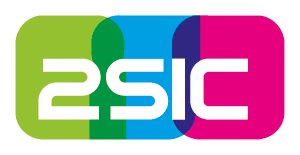 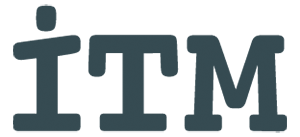 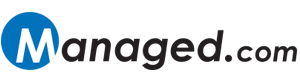 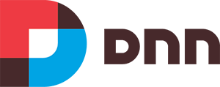